Archaeological Institute of America
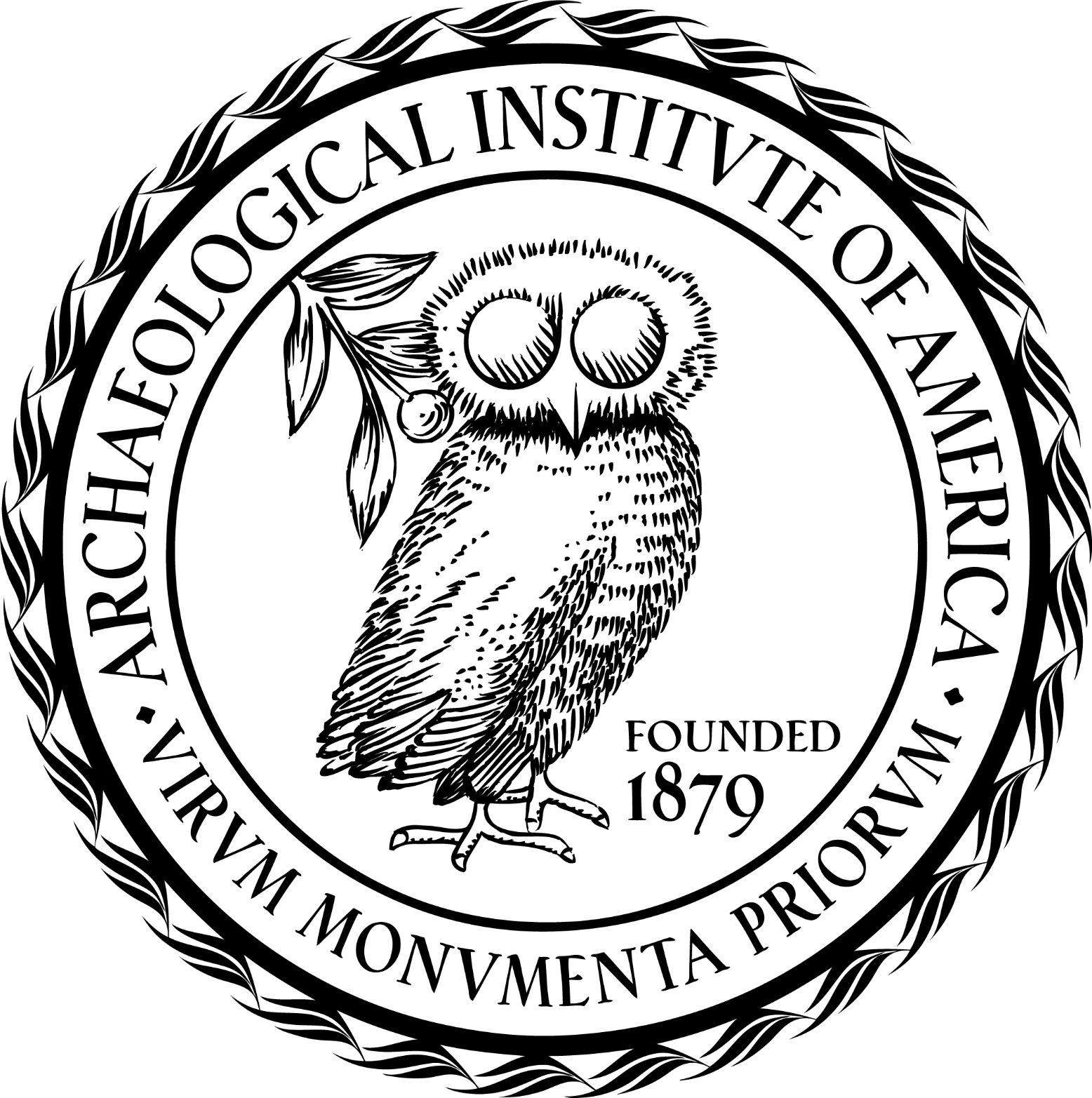 excavate
educate
advocate
Martha Sharp Joukowsky Lectureships
www.archaeological.org